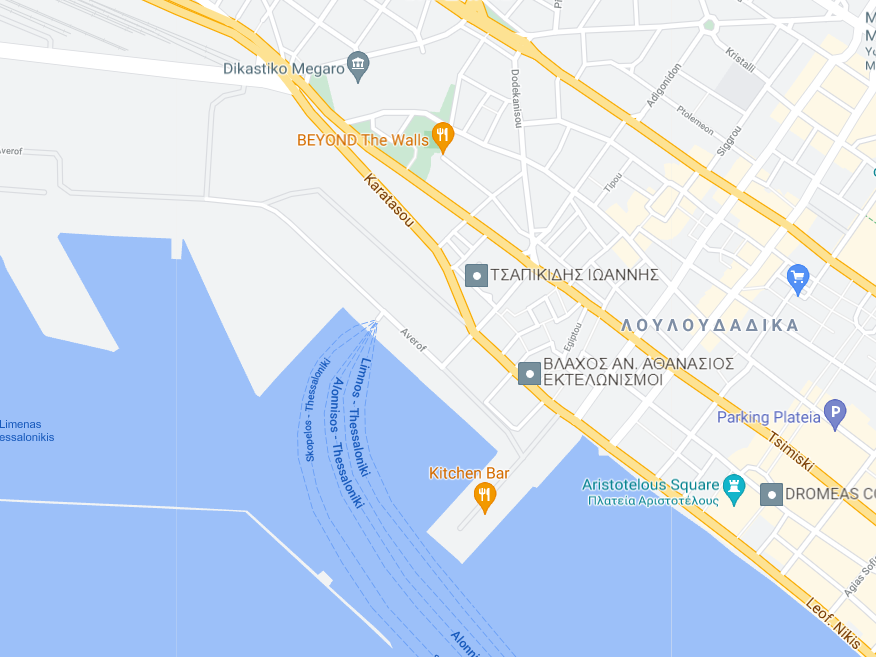 Info
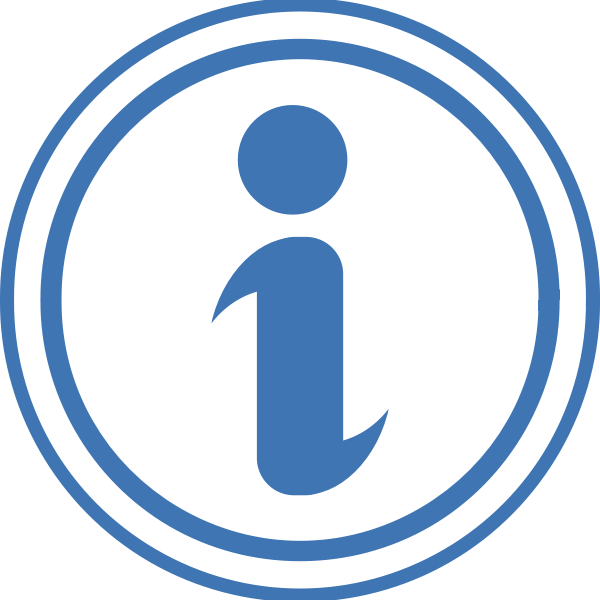 Cruise 
Parking
~450m
Port Main 
Gate
Pier II
Cruise Terminal
Pier I